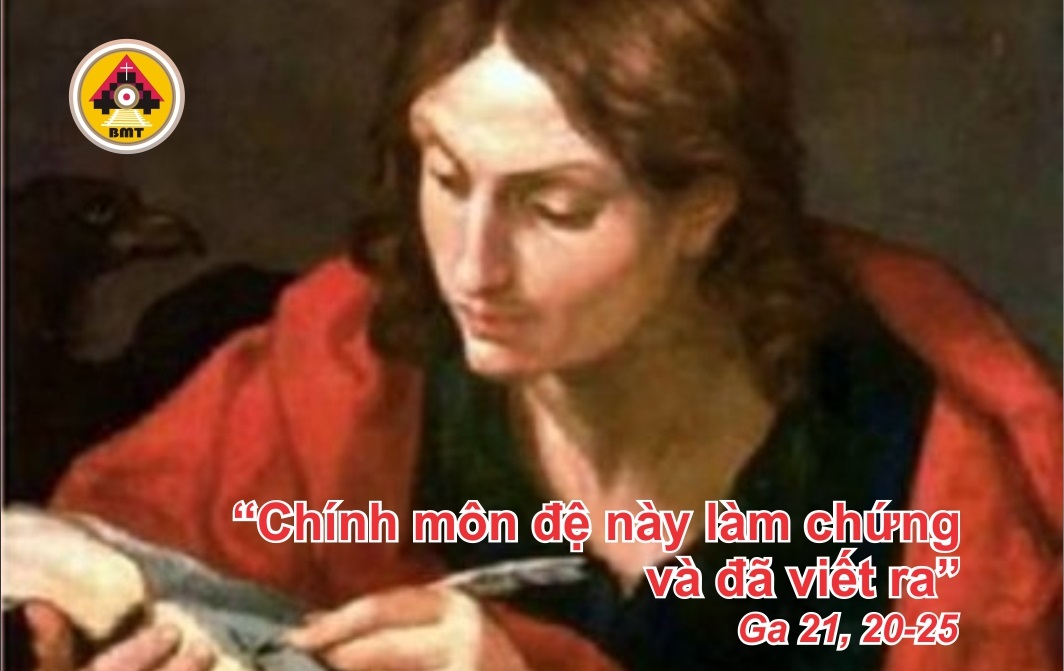 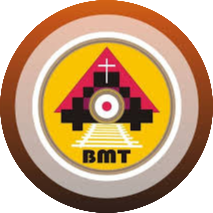 THỨ BẢY TUẦN VII PHỤC SINH
Ca Nhập Lễ
Các môn đệ đồng tâm kiên trì cầu nguyện, cùng với mấy người phụ nữ và Maria mẹ Chúa Giêsu, và với các anh em của Người – Alleluia.
Bài đọc 1.  Cv 28, 16-20. 30-31“Ngài ở lại Rôma, rao giảng nước Thiên Chúa”.Bài trích sách Công vụ Tông Đồ.
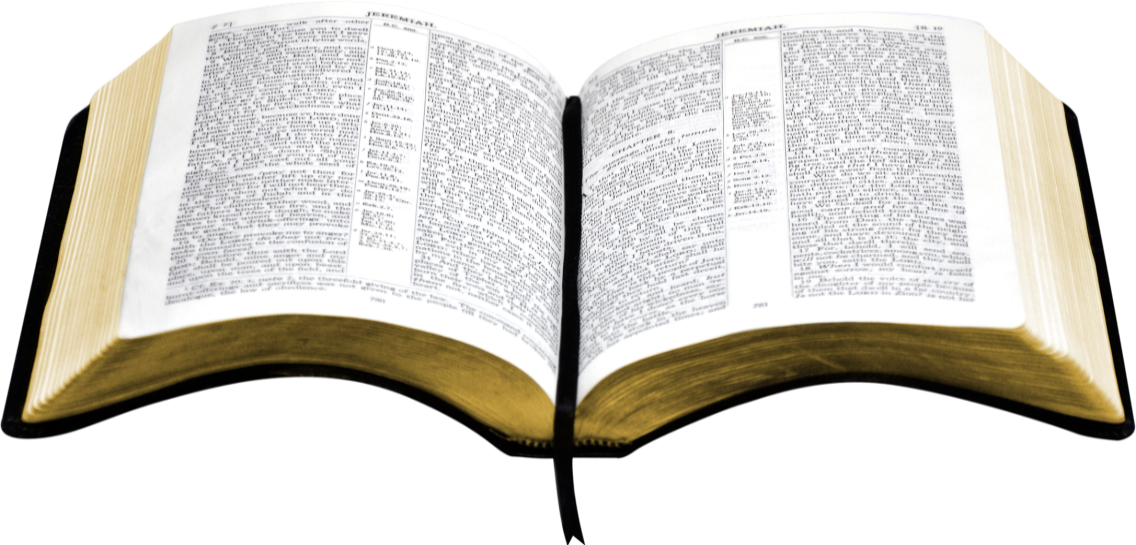 Đáp ca:
Tv 10, 5. 6 và 8
Ðáp: Lạy Chúa, người chính trực sẽ nhìn thấy tôn nhan Chúa
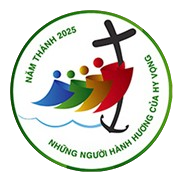 Alleluia:  Ga 14, 16
Alleluia, alleluia! – Thánh Thần sẽ dạy các con mọi điều, và sẽ nhắc nhở cho các con tất cả những gì Thầy đã nói với các con. – Alleluia.
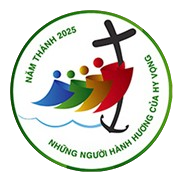 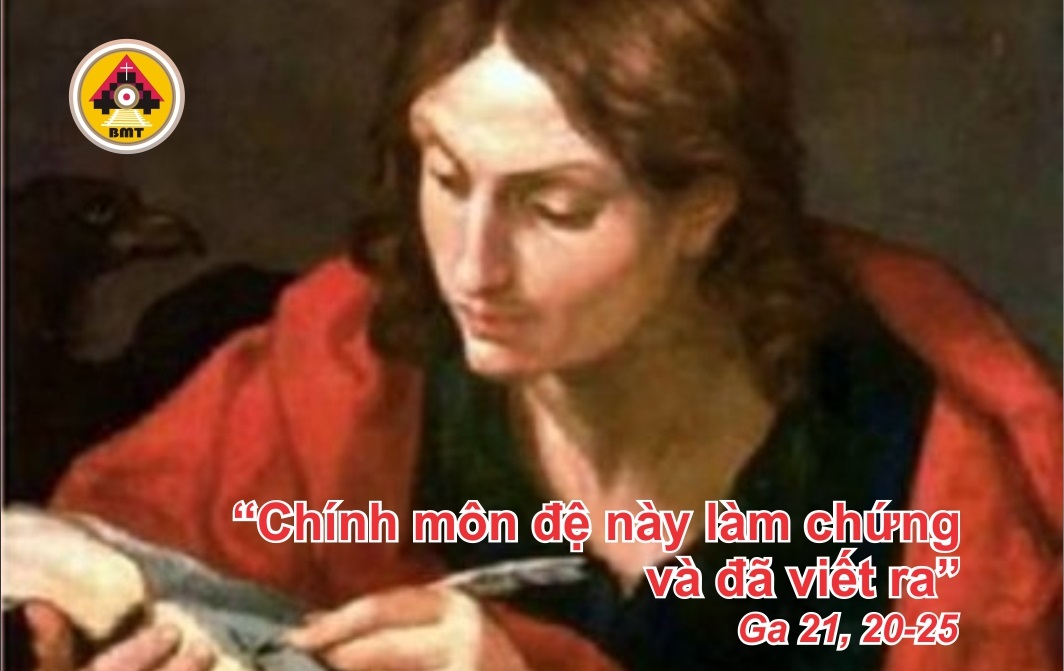 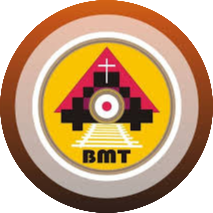 Phúc Âm: Ga 21, 20-25
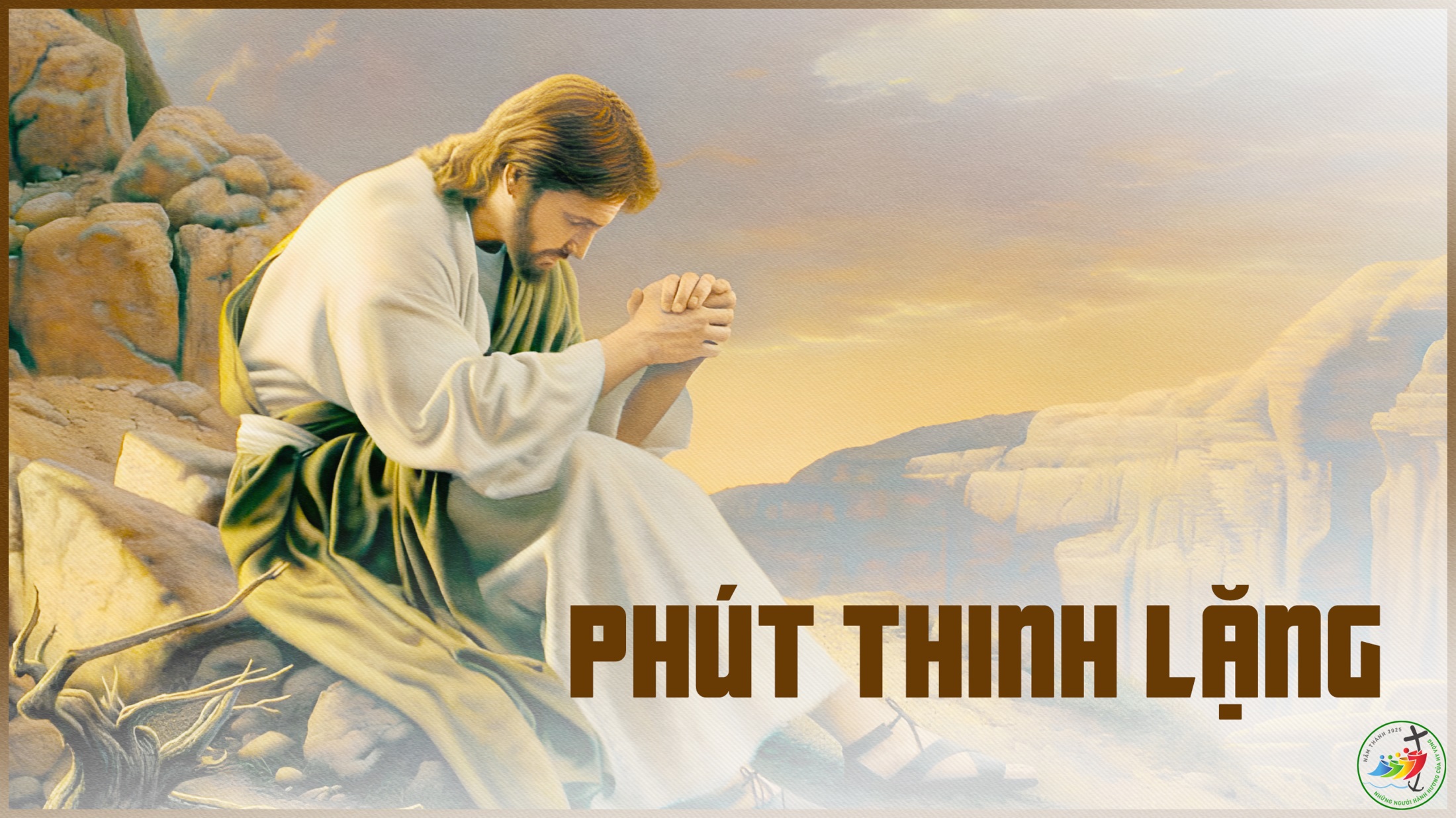 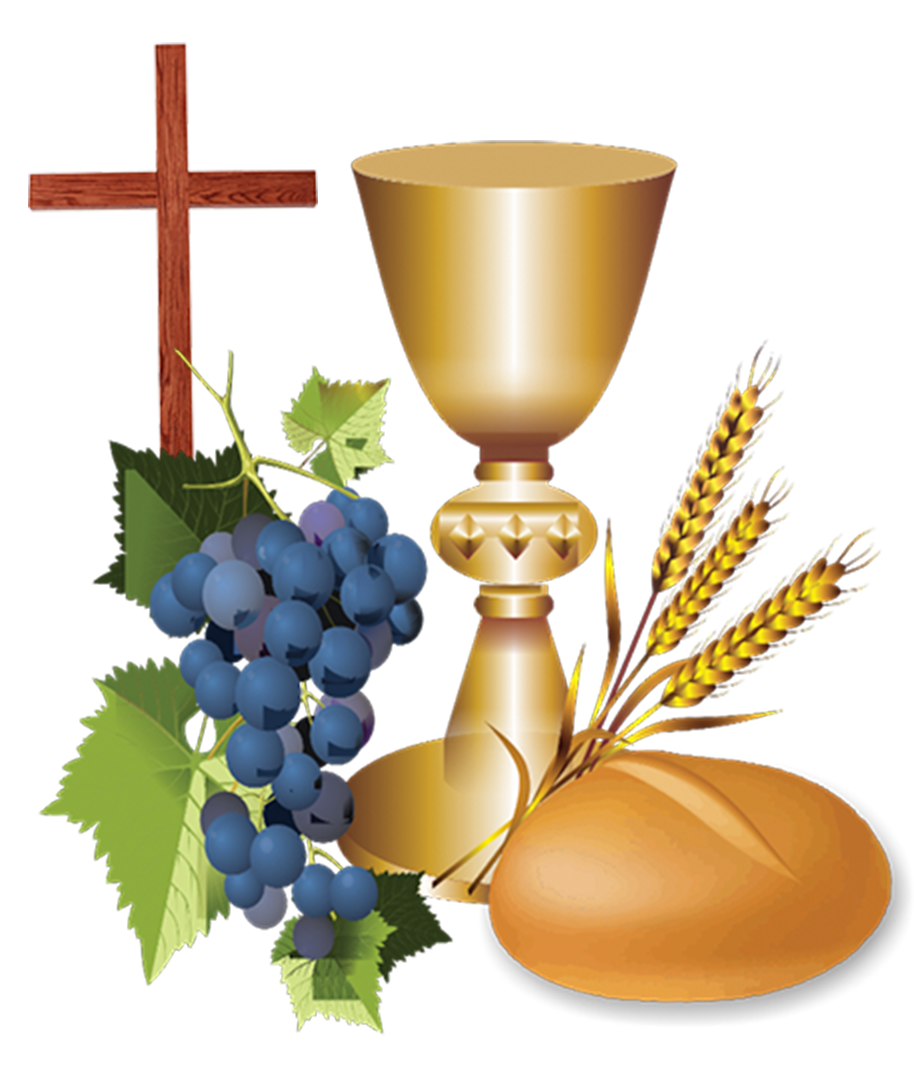 Ca Dâng Lễ
Ca Hiệp Lễ
Chúa phán:”Thánh Thần sẽ làm vì danh Thầy, vì Người sẽ lãnh nhận từ nơi Thầy mà ban truyền cho các con – Alleluia.
Ca Kết Lễ
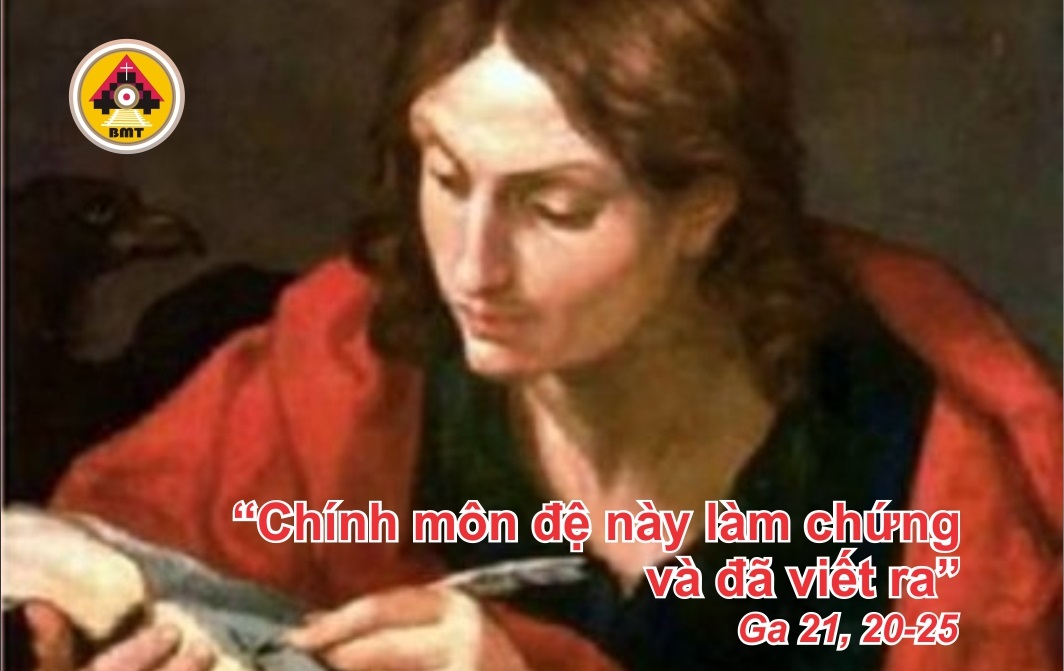 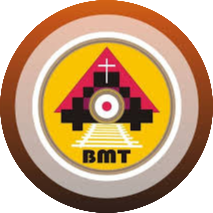 THỨ BẢY TUẦN VII PHỤC SINH